STRATEGIECours 2
Grands Modèles Stratégiques
Lionel Maltese
Maître de Conférences Aix Marseille Université – CERGAM / Université Laval Québec
Professeur Associé Kedge Business School
Entrepreneur Sport Business Management
Diagnostic et choix stratégiques
Objectifs d’une entreprise : Être performant sur du LT!

Déterminer les sources d’avantages concurrentiels et les moyens de les préserver

Faire « différemment » afin de creuser des écarts de performances financières

=> un modèle stratégique explique les sources de performance et permet de définir et de formaliser les choix managériaux
Le modèle SWOT : historique
Le modèle LCAG (Learned, Christensen, Andrews, Guth) est l’un des outils de stratégie les plus utilisés

Plus connu sous le nom de SWOT (Strengths, Weaknesses, Opportunities, Threats)

Analyse en 2 temps : diagnostic externe (analyse de l’environnement – industrie) et inter (analyse de la capacité d’une firme à répondre au conditions externes)
SWOT : facteurs stratégiques à étudier
Analyse Interne

FORCES
FAIBLESSES
Analyse Externe

OPPORTUNITES
MENACES
Choix Stratégiques
Politiques Fonctionnelles :
Production
Marketing
Finances
R&D
RH
Analyse Externe : Menaces
Facteurs externes qui peuvent compromettre les objectifs de l’entreprise voire son activité.
La hausse des prix du carburant est par exemple une menaces pour les taxis ou les compagnies aériennes.
Les « gratuits » sont une menace pour la presse existante payante (format La Provence…).

Objectif du stratège : limiter les risques liés aux menaces ou avoir les capacités de les contrer ! (cas Adidas Puma Nike Umbro)
Analyse Externe : Opportunités
Facteurs externes favorables à l’entreprise : conditions qui peuvent donner lieu à une augmentation d e la performance si elles sont exploitée par l’organisation en question.

Des règlementations, une démographie favorable, l’évolution qualitative de la demande vers certains types de produits ou encore un partenariat potentiel…

Ex : Ouverture du marché Chinois – Courtage financier et marché de l’immobilier – Test PCR / Masques…
Analyse Externe : Synthèse
Les menaces et les opportunités portent sur toutes les caractéristiques de l’environnement qui peuvent influencer à court, moyen ou long terme la performance de l’entreprise :
La concurrence,
La demande,
La réglementation,
Le développement technologique,
Les conditions économiques…
Analyse Interne : Forces
Atouts que l’entreprise possède et contrôle : caractéristiques internes sur lesquelles l’organisation analysée est meilleure que ses concurrents ou en tout cas meilleur que la moyenne du secteur.

Les forces représentent les compétences distinctives d’une firme et correspondent la plupart du temps aux éléments du Mix Marketing.

Ex : une force de vente efficace et importante ou une organisation orientée client…
Analyse Interne : Faiblesses
Facteurs internes sur lesquels l’entreprise est moins performante que la moyenne du secteur

Un mauvais réseau de distribution ou un endettement important sont autant de limites à la performance des entreprises.
Analyse Interne : Synthèse
Les forces & faiblesses concernent généralement :  

Dimension commerciale : Produit, Distribution, Communication, Prix
Dimension financière : Endettement, Trésorerie, Liquidité…
Dimension technologique : potentiel d’innovation, coûts de production, détention de brevets…
Dimension organisationnelle : qualité du management & de la main d’oeuvre, système de contrôle, flexibilité de la structure…
Illustration : Disney
On peut pense que la principale force est de Disney appuyer sur quelques personnages pour générer des revenus (dessins animés, jouets, jeux vidéos, livres…)  Nintendo

Principale faiblesse : manque de créativité et incapacité à se renouveler face à la concurrence et les nouveaux types de dessins animés (Pixar : Toy Story, Monster Inc., …) et Dreamworks (Shrek). => rachat de Pixar par Disney !  Adidas ‐ Reebok
Limites & Améliorations du SWOT
Caractère descriptif et subjectif
Caractère : Bon ou mauvais des facteurs analysés limité

Rencontre des forces et menaces : facteurs clés de succès du secteur
Rencontre des forces et faiblesses maîtrise de ses facteurs clés de succès
Approche Porterienne
Analyse du contexte concurrentiel
Analyse du contexte concurrentiel
Tout secteur d’activité s’insère dans une filière économique. 

3 dimensions de la filière permettent de bien comprendre son intérêt et son importance pour l’analyse stratégique : 

Un ensemble d’opérations techniques qui vont de la matière première jusqu’au produit final acquis pour le consommateur ;
Un ensemble de relations économiques et de transactions commerciales entre entreprises situées à des stades complémentaires ;
Un ensemble d’organisations plus ou moins hiérarchisées qui gèrent la coordination des opérations techniques et de transactions commerciales.
Fournisseurs
Secteur
Clients
Analyse du contexte concurrentiel
A moins d’être totalement intégré, chaque secteur est donc pris en tenaille entre un secteur fournisseur et un secteur client : un stade amont et un stade aval.

Ces deux stades exercent sur le secteur des pressions variables qui exacerbent la lutte concurrentielle intrasectorielle. Celle-ci est également influencée par la plus ou moins grande difficulté à entrer dans le secteur ou à en sortir. En effet, le nombre d’entreprises qui y ont accès est l’un des facteurs déterminants du jeu concurrentiel. Par ailleurs l’arrivée possible d’un produit de substitution constitue une autre dimension à prendre en compte
Les 5 forces de la concurrence selon Porter
Menace d’entrée de nouveaux concurrents
Secteur Professionnel
 Rivalité entre firmes du secteur
Position de force des clients
Position de force des fournisseurs
Menace d’arrivée des produits de substitution
Les pressions exercées par les fournisseurs et les clients
Pour mesurer le danger que ces pressions font peser sur le domaine d’activité ou le secteur étudié, il faut :

Examiner les relations qu’il entretient avec le secteur en amont (les fournisseurs), puis avec le secteur en aval (les clients). 

Les même critères sont valables pour les deux puisqu’ils ont pour but d’évaluer la relation qui lie un fournisseur à son client, en particulier la position de force dont l’un peu disposer vis-à-vis de l’autre c’est-à-dire le pouvoir de marché. Ces  critères sont les suivants :
Critères pressions exercées par les fournisseurs et les clients (1)
La concentration relative d’un secteur par rapport à un autre : 

Répartition des parts de marché sur un nombre plus ou moins grand d’entreprises. 
Certains secteurs sont très concentrés, deux ou trois entreprises contrôlant 60 à 70 % du marché (céréales pour petit déjeuner par exemple), 
D’autres sont beaucoup plus atomisés. 

Une concentration plus grande confère au secteur qui en bénéficie un pouvoir de négociation supérieur, donc une capacité de pression sur l’autre. 
Les rapports entre des fabricants de jouets très atomisés et une grande distribution très concentrée en sont un bon exemple : la seconde peut dicter sa loi au premier.
Critères pressions exercées par les fournisseurs et les clients (2)
La qualité liée : la valeur du produit fabriqué (ou du service rendu) par un secteur est fortement déterminée par la qualité de ce qui est acheté au fournisseur. Celui-ci possède alors vis-à-vis du secteur client un pouvoir de négociation important. 

Exemple : fabricants de microprocesseurs vis-à-vis des fabricants de micro-ordinateurs ; la reconquête du pouvoir de marché par Intel en est un bon exemple. 

A l’opposé, la construction automobile impose ses exigences de qualité, de délais et de prix à ses fournisseurs grâce à des cahiers des charges stricts.
Critères pressions exercées par les fournisseurs et les clients (3)
La différenciation des produits rend la substitution d’un produit à l’autre très difficile et confère un pouvoir au fournisseur sur son client. 

En revanche, lorsque les produits sont banalisés, le pouvoir de marché du fournisseur est beaucoup plus faible. 

Exemple : investissements en CAO (conception assistée par ordinateur) permettent aux cartonniers qui les ont réalisés de produire plus facilement et plus vite des emballages sur mesure pour leur clients, et donc de différencier le service qu’ils leur offrent de celui des fabricants d’emballages standards.
Critères pressions exercées par les fournisseurs et les clients (4)
Le coût de transfert : résultante des deux précédents facteurs et se mesure par les dépenses engendrées par un changement de fournisseur. 

Plus le coût de transfert est élevé, plus le client est lié à son fournisseur actuel et plus le pouvoir de ce dernier est grand.

Exemple : La tendance chez la plupart des constructeurs automobiles est aujourd’hui à la désintégration : ils confient à leurs fournisseurs de première ligne un part croissante des fabrications qu’ils réalisaient en interne. 

Cette politique entraîne une plus grande spécialisation des fournisseurs, désormais attachés à un constructeur unique. Cette relation privilégiée leur permet de bénéficier de volumes de productions importants mais accroît aussi fortement leur dépendance vis-à-vis de leurs clients. 

Leur survie peut désormais dépendre d’une résiliation de contrat. Les constructeurs automobiles japonais traitent ainsi avec deux fournisseurs afin de maintenir la pression sur les prix et exigent, outre les critères de qualité et de productivité, des baisses de 5 % sur les prix des équipements chaque année.
Critères pressions exercées par les fournisseurs et les clients (5)
Les possibilités d’intégration en aval à un coût acceptable confèrent au fournisseur un pouvoir de négociation important vis-à-vis de son client.

 La même analyse s’applique au client qui s’intègre en amont. Certains fabricants de textile ou de chaussures ont ainsi développé leur propre réseau de distribution, de même que certains grands de la distribution alimentaire ont investi dans la production de produits vendus sous marque propre.
Critères pressions exercées par les fournisseurs et les clients (6)
La répartition de la valeur ajoutée, dans la mesure où les intervenants connaissent précisément les coûts et les gains du partenaire (qu’il soit fournisseur ou client). 

Le marché des jeux vidéos en est un bon exemple : concepteurs (Electronics Arts, Konami…), distributeurs (Micromania, Fnac, Vrigin…), consoles (Nitendo, Sega, Sony, Microsoft)….
Les menaces externes
Elles ont une double origine : l’entrée dans le domaine d’un nouveau concurrent, et l’irruption de produits ou de services de substitution.


Leur effet immédiat est soit de diminuer la demande disponible qui s’adressent aux firmes en place, et donc de renforcer l’intensité de la concurrence, soit de réduire la part absolue du marché du produit ou service traditionnel.
Les menaces externes : nouveaux entrants
La menace de nouveaux entrants vient d’entreprises qui pourraient, par création ou par diversification, se présenter dans le secteur avec une offre compétitive. Un diagnostic stratégique approfondi des entrants potentiels s’impose toujours.


Une entreprise est susceptible de devenir un nouvel entrant si elle trouve un intérêt. Celui-ci est d’autant plus fort que :
L’activité envisagée s’insère facilement dans les activités actuelles de l’entreprise, qui possède déjà les compétences requises (ou du moins la plupart d’entres elles) ;
Cette activité représente un potentiel de croissance et de rentabilité intéressant ;
L’accès à cette activité ne représente pas un coût dissuasif.
Les menaces externes : nouveaux entrants
Exemple :

Les banques sont aujourd’hui confrontées à de nouveaux concurrents. En effet, les grands groupes de distribution, les grands magasins et même les spécialistes de la vente par correspondance ajoutent à leur rayon des services bancaires et proposent des produits de placement, des crédits et des contrats d’assurance. Certaines chaînes d’hypermarchés ont d’ailleurs mis en place, grâce à des systèmes de cartes privatives, des distributeurs automatiques de billets situés à l’intérieur de leurs magasins.

La vente de produits financiers permet aux distributeurs de mieux connaître leurs clients et de les fidéliser. Elle constitue donc un moyen de défier non seulement les banques, mais aussi les distributeurs concurrents. Mais les banques à leur tour sont entrées avec succès dans l’assurance-vie, dans un premier temps, et, maintenant, dans l’assurance dommage.
Les menaces externes : les produits de substitution
La menace de substitution trouve sa source principale dans les évolutions technologiques. 

La substitution consiste en effet à remplacer un produit ou un service existant par un autre, qui remplit la même fonction d’usage, voire une fonction plus large, procurant ainsi à l’utilisateur une utilité plus grande pour un coût compétitif. 

Les menaces de substitution sont à rechercher dans les nouvelles technologies, qui déjà mûres dans les activités connexes, voire éloignées, peuvent s’appliquer dans l’activité étudiée, et faire bénéficier le consommateur d’un meilleur rapport qualité prix (ex : Sony VAIO)
Les menaces externes : les produits de substitution
Pour anticiper la menace de substitution, il faut :
Bien connaître la fonction d’usage remplie par le produit ou le service, avec la vision la plus large possible. La plus forte menace de substitution est celle qui aboutit à la disparition pure et simple de la demande. 

Surveiller les technologies naissantes comme les systèmes multimédia, le génie électrique ou les nouveaux matériaux, susceptibles d’applications très variées.
Les menaces externes : les produits de substitution
Exemple :

Aux Etats-Unis, les salles de cinéma ainsi que les drive-in connaissent ont connu une crise sans précédent et sont progressivement détrônés par les cassettes vidéos et surtout les DVD. Ce même marché (achat de casettes et surtout de DVD) est menacé par l’essor du câble et de la télévision à péage voire la webTV sur Internet.

Le MP3 (+ lecteurs) et DIVX (+ lecteurs) deviennent également des menaces importantes pour les lecteur cd et dvd classiques.
Approche Ressources & Compétences
Modèle Resource Based-View (RBV)
Le principe du « modèle » RBV
S’intéresser aux spécificités de l’entreprise analysée plutôt que sur celles de son secteur d’activité.

La combinaison unique des actifs (ressources + compétences) d’une firme associée à leur caractéristique est à l’origine d’un avanatge concurrentiel.
Ressources & Compétences
Ressources : facteurs (tangibles ou intangibles) détenus par une firme qui lui permettent de mettre en œuvre des stratégies améliorant sa performance.

Compétences (capacités ou aptitudes) : facteurs permettant l’exploration et l’exploitation des ressources (apprentissage individuel et collectif)
Catégorisation des ressources
Financières 
Physiques (localité, équipement)
Humaines (apprentissage, aptitudes individuelles, collective)
Technologiques
Organisationnelles (mode de management, système de contrôle…)
Réputation
Rôle des compétences
Découverte 
Acquisition
Contrôle
Exploitation
Renouvellement

 aptitudes managériales !
Propriétés des actifs : VRIO (Barney, 1991)
Valorisables
Ressources 
Compétences
Rares
Organisationnelles
Inimitables
Non Substituables
Quelles approches stratégiques ?(Saias et Métais, 2001)
POSITIONNEMENT
MOUVEMENT
Resource-Based View RBV
Transformation permanente
Avantage concurrentiel
SWOT
ADEQUATION STRATEGIQUE « FIT »
INTENTION STRATEGIQUE« INTENT »
FIT
« What business are we in ? »

S-C-P (Structure-Conduct-Performance) perspective : la structure de l’industrie est à l’origine de la stratégie des entreprises et de leur performance (modèles : SWOT or modèles des “5 forces” (Porter, 1979)).
INTENT
“What are we able to make with what we have ?” 
L’entreprise est au centre de la formulation de la stratégie, avec pour objectifs la transformation des règles du jeu de l’environnement : à partir de ses propres ressources et capacités ou compétences (forces - faiblesse) l’entreprise peut transformer les conditions l’environnement (opportunités – menaces).
Approches RBV
Métaphore sportive 1
FIT : adéquation

La stratégie (tactique) est fonction de l’environnement extérieur (équipe adverse : opportunités - menaces).

L’entraîneur a une tactique adaptée à l’adversaire et les joueurs (ressources) s’adaptent à ce positionnement (schéma de jeu).
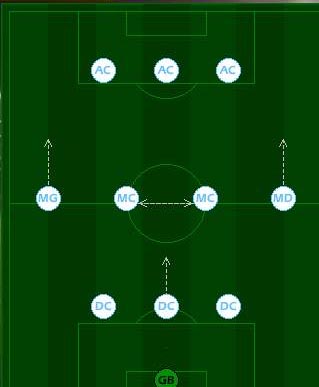 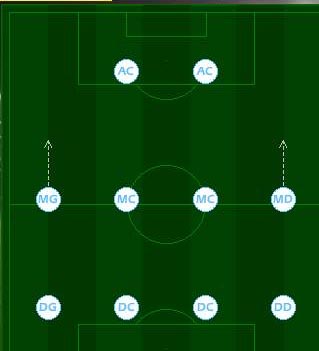 Métaphore Sportive 2
Intent : intention

L’entraîneur « visionnaire » (manager) dispose de ressources (joueurs) et  met en place une stratégie (tactique) à partir de ces forces et faiblesses (ressources), afin de répondre à certaines opportunités ou menaces  de l’environnement (jeu de tête, rapidité, engagement physique)
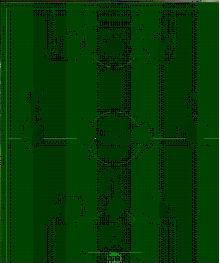 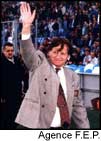 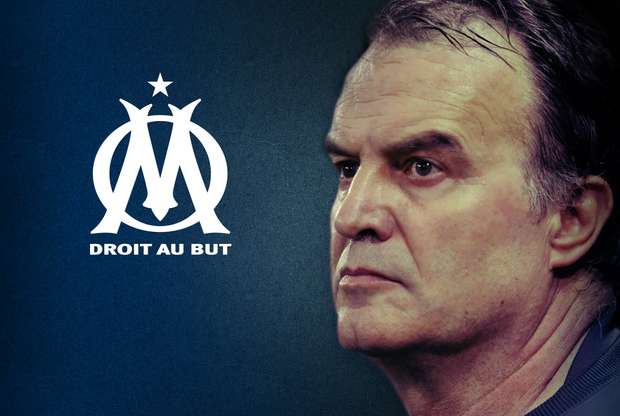 